Threshold Group Testing with Consecutive Positives
Advisor : Huilan Chang
Student : Yi-Lin Tsai

Department of Applied MathematicsNational University of Kaohsiung
2014/08/02
Outline
Introduction
Group testing
Group testing with consecutive positives
Threshold group testing
Main result
Sequential algorithm for T.G.T.C
Nonadaptive algorithm for T.G.T.C
Concluding
Reference
2
Classical group testing
negative
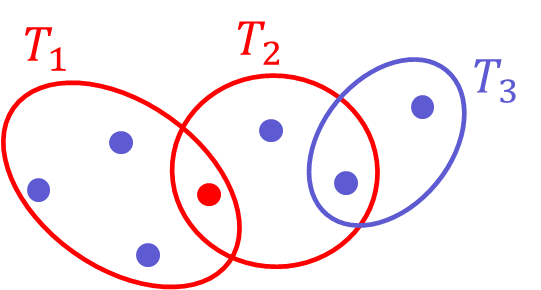 positive
3
Types of algorithm
Sequential algorithm :  A test can be specified after the previous test outcome.
Nonadaptive algorithm :  All test are specified beforehand and are conducted simultaneously.
items
tests
4
Types of algorithm
Sequential algorithm :  A test can be specified after the previous test outcome.
Nonadaptive algorithm :  All test are specified beforehand and are conducted simultaneously.
items
1
0
Outcome 
vector
0
1
0
0
tests
4
Consecutive model
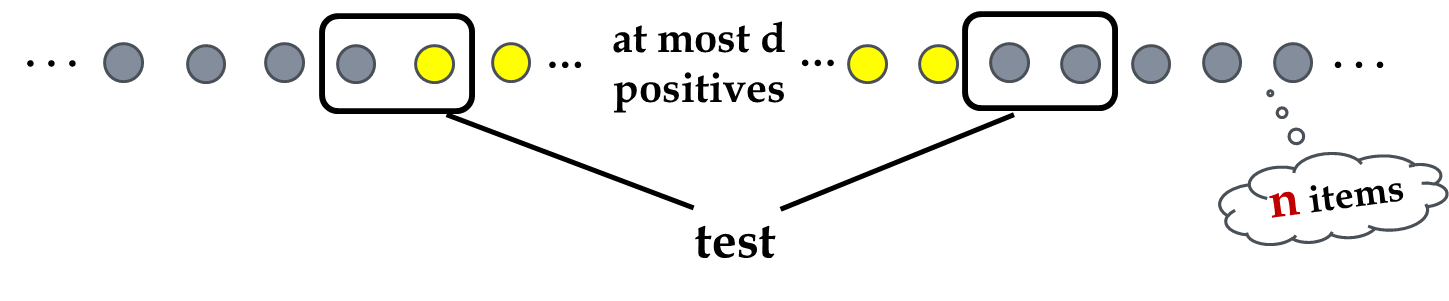 5
Consecutive model
sequential :
nonadaptive :
nonadaptive :
sequential :
6
[Speaker Notes: 加LOWER BOUND]
Threshold group testing
Peter Damaschke (2006)
arbitrary answer
negative
positive
lower  threshold
upper  threshold
7
Threshold group testing
lower  threshold
upper  threshold
7
Threshold group testing
a
b
c
d
e
8
Our work
Threshold group testing
Group testing with consecutive positives
Threshold group testing with consecutive positives
9
Our work
10
Main result
Sequential algorithm
Nonadaptive algorithm
Sequential algo. for T.G.T.C
Recall :
…
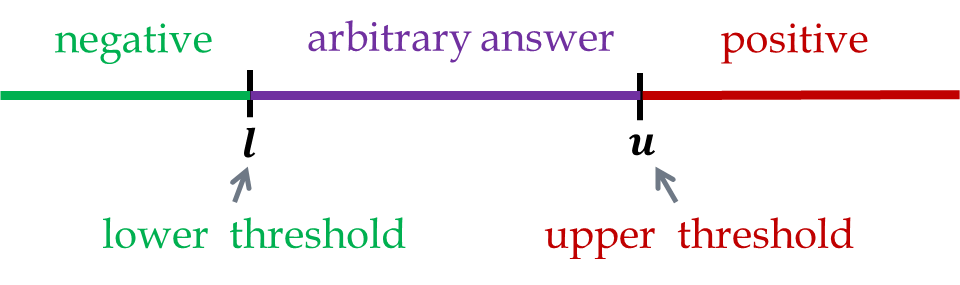 n items
12
Sequential algo. for T.G.T.C
Information-theoretic lower bound :
Proposition (Chang and Tsai, 2014)
13
Sequential algo. for T.G.T.C
Our job :
…
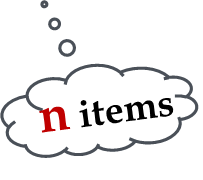 14
Sequential algo. for T.G.T.C
Our job :
…
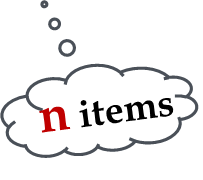 14
Sequential algo. for T.G.T.C
Our job :
…
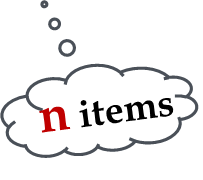 14
Threshold without gap
Theorem 1 (Chang and Tsai, 2014)
15
Threshold without gap
Proof of Theorem 1
dummyitems
Algorithm 1 and Algorithm 2
16
Threshold without gap
Proof of Theorem 1
After Algorithm 1, 2, we have :
17
Algorithm 1 FIND-TWO-CANDIDATES
Positive :
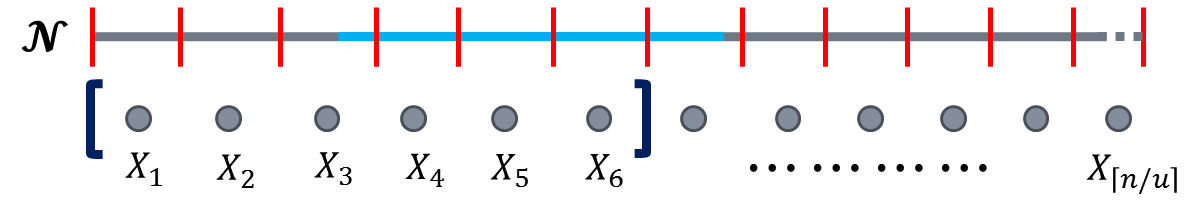 Negative :
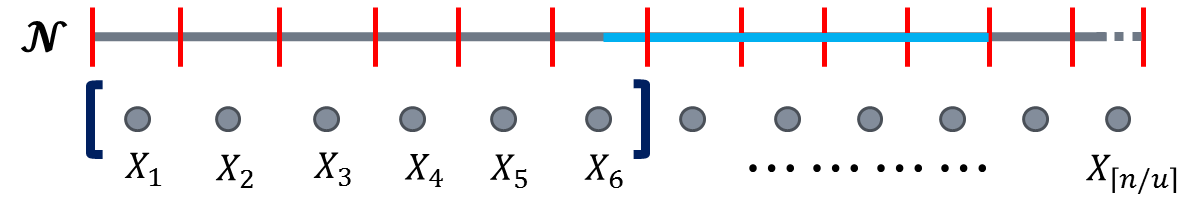 18
Threshold without gap
Proof of theorem 1
Lemma 1 (Chang and Tsai, 2014)
19
Algorithm 2 LOCATE-STARTER
20
Algorithm 2 LOCATE-STARTER
20
Threshold without gap
Proof of theorem 1
Lemma 2 (Chang and Tsai, 2014)
21
Threshold without gap
Theorem 1 (Chang and Tsai, 2014)
22
Threshold with gap
Theorem 2 (Chang and Tsai, 2014)
23
Main result
Sequential algorithm
Nonadaptive algorithm
Nonadaptive algo. for T.G.T.C
Recall :
1
0
0
1
0
0
25
Consecutive-disjunct matrix
Definition 1 (Chang, Chiu and Tsai, 2014)
1111111
000000000
26
Consecutive-disjunct matrix
27
Probabilistic method
Lemma 3
28
Probabilistic method
Theorem 3 (Chang, Chiu and Tsai, 2014)
Example.
29
Greedy construction
Theorem 7 (Chang, Chiu and Tsai, 2014)
Example.
30
Nonadaptive algo. for T.G.T.C
31
[Speaker Notes: 下面放個矩陣]
Nonadaptive algo. for T.G.T.C
32
Nonadaptive algo. for T.G.T.C
Theorem 8 (Chang, Chiu and Tsai, 2014)
Proof.
33
Nonadaptive algo. for T.G.T.C
Theorem 9 (Chang, Chiu and Tsai, 2014)
Proof.
34
Concluding
35
References
D. J. Balding and D. C. Torney, The design of pooling experimentsfor screening a clone map, Fungal Genet. Biol. 21 (1997) 302-307.
H. Chang, Y.-C Chiu and Y.-L Tsai, A variation of cover-free families and its applications, preprint.
H. Chang and Y.-L Tsai, Threshold group testing with consecutivepositives, Discrete Appl. Math. 169 (2014) 68-72.
C. J. Colbourn, Group testing for consecutive positives, Ann. Combin. 3 (1999) 37-41.
P. Damaschke, Threshold group testing, In: General Theory ofInformation Transfer and Combinatorics, Lect. Notes Comput. Sci. 4123 (2006) 707-718.
P. Erdos and L. Lovasz, Infinite and finite sets, Colloq. Math. Soc. Janos Bolyai 10 (1974) 609-627.
J. S.-T. Juan and G. J. Chang, Adaptive group testing for consecutivepositives, Discrete Math. 308 (2008) 1124-1129.
36
References
L. Lovasz, On the ratio of optimal integral and fractional covers,Discrete Math. 13 (1975) 383-390.
R. A. Moser and G. Tardos, A constructive proof of the general Lovasz Local Lemma, Journal of the ACM (JACM). 57 (2010) 1-15.
M. Muller and M. Jimbo, Consecutive positive detectable matricesand group testing for consecutive positives, Discrete Math. 279(2004) 369-381.
S. K. Stein, Two combinatorial covering problems, J. CombinatorialTheory.  16 (1974) 391-397.
37
Thank you for your attention!